Course 2 – The Importance of Research
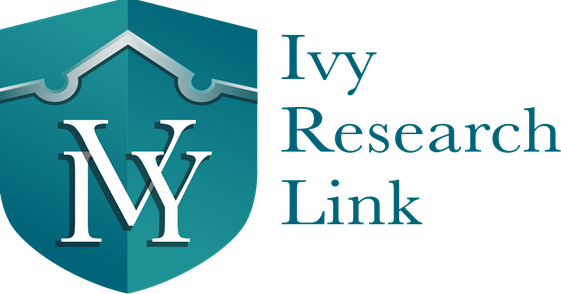 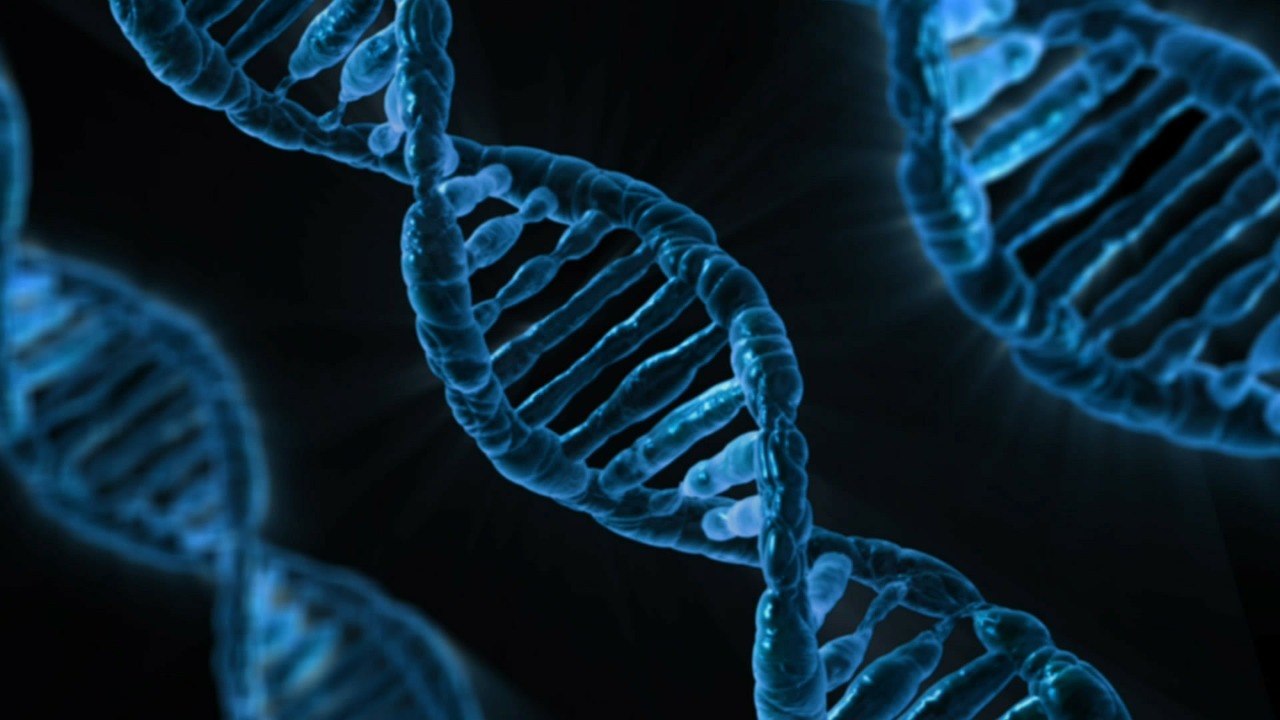 Course 2The Importance of Research
Copyright @ 2017 Ivy Research Link – Course 2
Course 2 – The Importance of Research
Objective
Understanding the historic perspective of research
Illustration of recent advances in research 
How to read the medical literature
Why research is important for you
Copyright @ 2017 Ivy Research Link – Course 2
Course 2 – The Importance of Research
The first trial
The Bible described the first “research” trial around 600 before Christ. 
The king of Babylon Nebuchadnezzar asked people to only eat meat and only to drink wine.
A few people declined the above recommendation and “self-randomized” to vegetarian diet
The results were that the vegetarians appeared to be better nourished
Copyright @ 2017 Ivy Research Link – Course 2
Course 2 – The Importance of Research
Another famous trial
1747 after Christ
The disease Scurvy was common among sailors and was caused by the deficit of vitamin C.
Lind, the surgeon at the ship Salisbury, randomized 12 sailors to different diets one of which was lemons and oranges.
Sailors on the citrus diet had improvement of their symptoms in just 6 days.
Other sailors did not get better as they got placebo (same diet) instead of the intervention (citrus diet)
This is another example of a “research” trial” back in the days.
Copyright @ 2017 Ivy Research Link – Course 2
Course 2 – The Importance of Research
Placebo
Defined in 1811 by Hooper’s Medical dictionary as:
“An epithet given to any medicine more to please than benefit the patient.”
Placebo and control group allow us to compare the treatments/intervention (or treatment and the absence of one).
Copyright @ 2017 Ivy Research Link – Course 2
Course 2 – The Importance of Research
Discovery of Programmed Cell Death immunoreceptors
PD receptors were discovered in 1992
Initially, it was thought to be directly involved in programmed cell death.
Copyright @ 2017 Ivy Research Link – Course 2
Course 2 – The Importance of Research
Current understanding of PD-1 receptors
Mice without PD-1 gene (Pdcd-/-) developed lupus-like symptoms in about 50% of cases.
PD-1 is an immunoreceptor which plays an important role in down-regulating the immune system.
PD-1 has 2 ligands, PDL-1 and PDL-2. They are upregulated by various stimuli including lipopolysaccharide, IFNγ
Copyright @ 2017 Ivy Research Link – Course 2
Course 2 – The Importance of Research
What about PD receptors today?
25 years later we have the new class of medication used in the treatment of cancer.
Nivolumab, Pembrolizumab block PD-1 receptor and upregulate the immune response, make the cancer cells visible to immune system which then attacks and eliminates them.
As you see, this was a long trend of discoveries until it ultimately resulted in a breakthrough in cancer treatment.
Copyright @ 2017 Ivy Research Link – Course 2
Course 2 – The Importance of Research
Performing research and reading
If you learn and do research yourself, you WILL understand the medical literature because it always follows a systematic approach and methodology
Virtually any article you read will operate with terms of methods of research and statistical parameters.
You will develop your critical thinking 
Research also enables you to evaluate the validity of new research studies and be familiar with the process of how guidelines are developed. Thus, it allows you to conclude if a discovery is meaningful or significant. 
It allows you to be curious and question things in a proper way
Copyright @ 2017 Ivy Research Link – Course 2
Course 2 – The Importance of Research
Research in your life
Will give you valuable knowledge which can be used in many different ways
Will give you scientific experience 
Proper research experience will most likely enhance your qualifications and put you in an competitive advantage when applying for future school or job positions
Copyright @ 2017 Ivy Research Link – Course 2
Course 2 – The Importance of Research
New opportunities with research
Research experience can open new professional opportunities and will likely put you in a competitive advantage when it comes to applications to graduate school or jobs.
Nowadays, research experience is highly respected when it comes to applications for medical school, dental school, PhD-programs, master programs, consulting jobs, healthcare related jobs, residency training positions and many more competitive fields.
Copyright @ 2017 Ivy Research Link – Course 2
Course 2 – The Importance of Research
If you plan to apply for residency training in the US
The applicants for residency in the US are becoming more and more competitive. 
In 2016, a total of 27,860 first-year positions were offered in the Match. Of the 12,790 IMGs who participated in the 2016 Match, only 6,638 matched, which represents merely 51.9%.
The main factors Program Directors are looking for are USMLE scores and letters of recommendation
Many programs will look into research experience as well
Copyright @ 2017 Ivy Research Link – Course 2
Course 2 – The Importance of Research
Finding residency in the US
Candidates who have research experience and publication do not only show commitment to the medical development but also analytic skills, ambition, productivity, and in some ways intelligence.
Many university programs are looking for the research experience among their applicants
Our program will help you with the project and provide the letter of recommendation, both are essential for a successful match into residency.
Copyright @ 2017 Ivy Research Link – Course 2
Course 2 – The Importance of Research
Finding residency in the US
Research could especially be important when other factors such as USMLE scores have not been satisfactory. 
Another important factor is LORs, preferably from American doctors and scientists from well known institutions.
Copyright @ 2017 Ivy Research Link – Course 2
Course 2 – The Importance of Research
Summary
Historically, people who conducted research made discoveries that are essential for us human today. 
This trend is becoming more and more popular today
Participation in this program will provide with essential knowledge and skills to perform basic-level research
Research experience will improve your chances for a successful career including matching into competitive residency program in the US and for future graduate program application and job application
Research will develop your critical thinking and analytic performance.
Copyright @ 2017 Ivy Research Link – Course 2
Course 2 – The Importance of Research
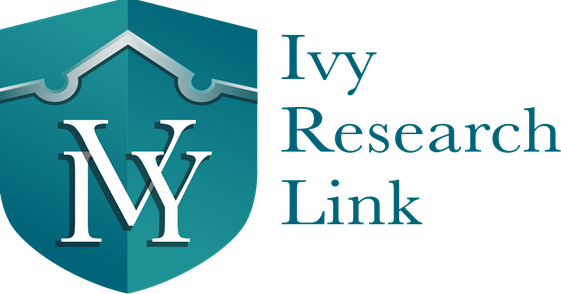 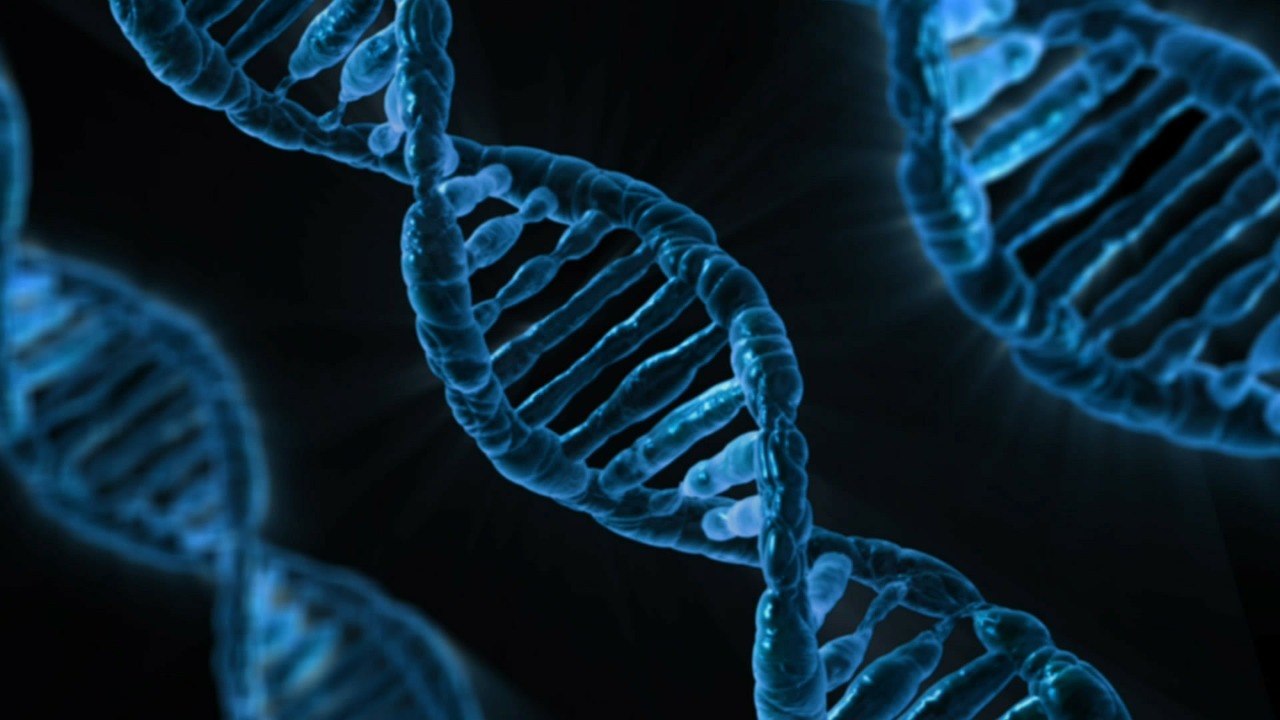 Course 2The Importance of Research
Copyright @ 2017 Ivy Research Link – Course 2